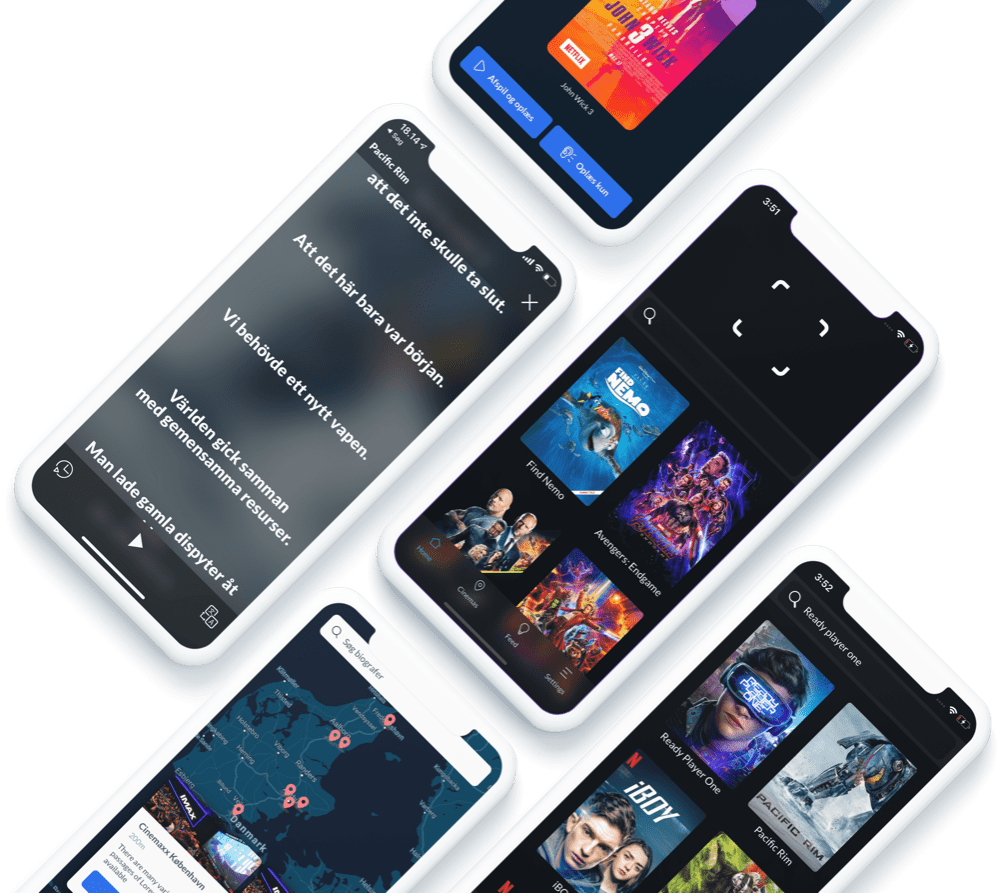 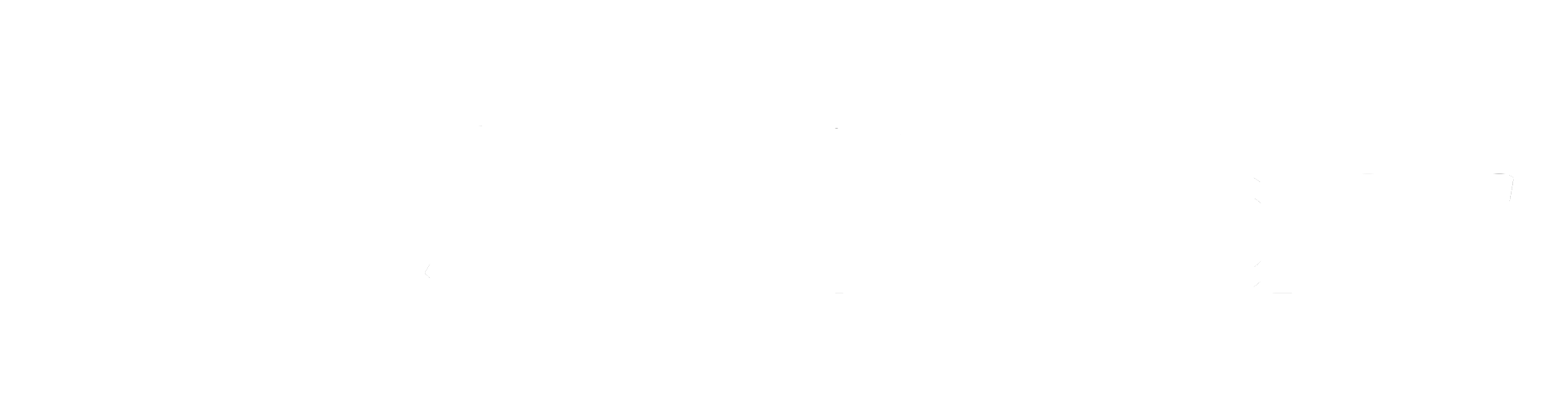 Making movies accessible
BEVICA SCHOLARSHIP PROGRAMME 2023
Agenda
Ideation
MVP
Launch
Ideation
What’s your trigger?
[Speaker Notes: Personal Experience
Interest 
Experience

What’s your why?]
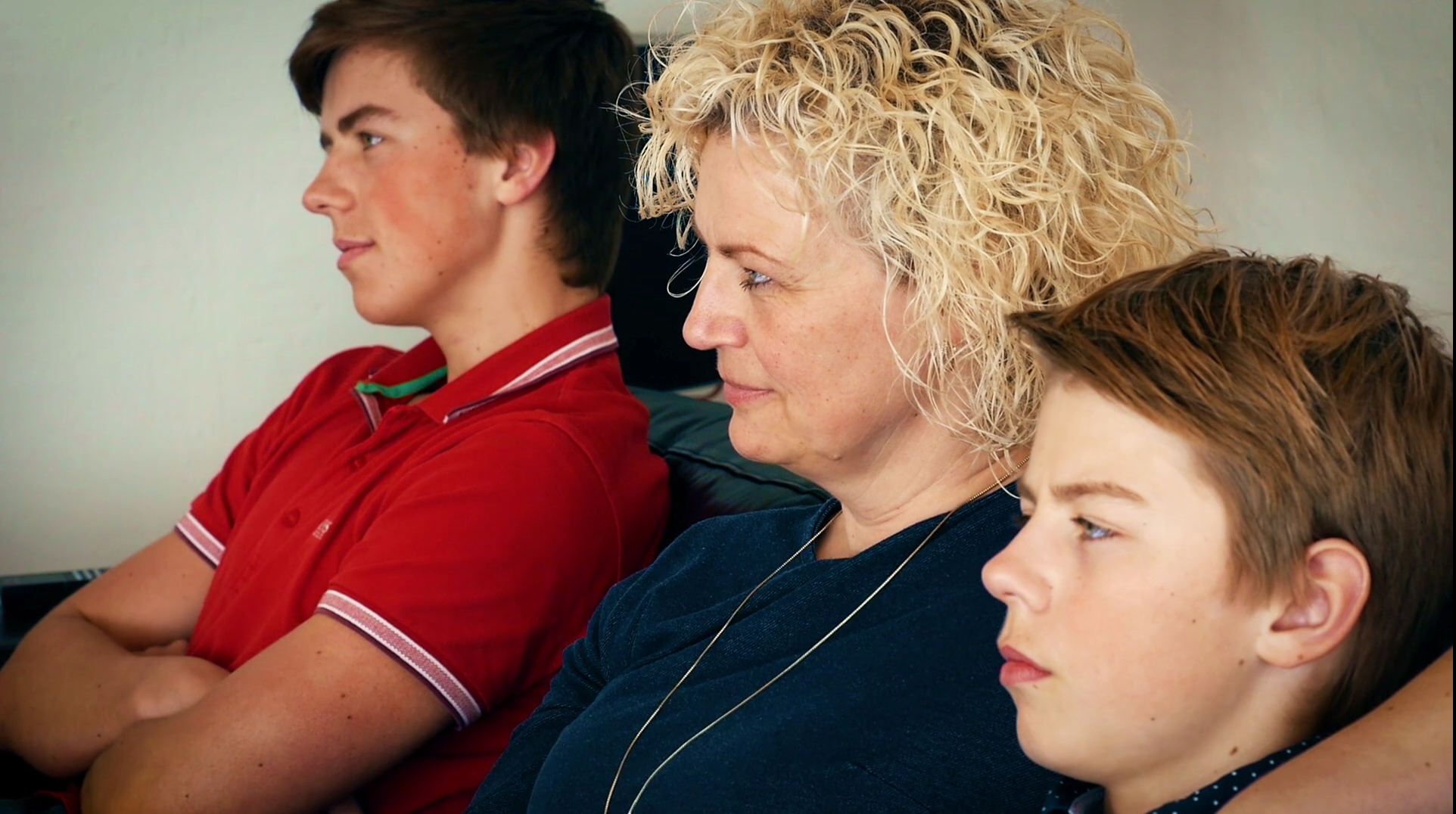 Minimum Viable Product (MVP)
The Double Diamond
Diverge
Diverge
Converge
Converge
Trigger
Are we solving the right problem?
Are we building the right solution?
Are we solving the right problem?
Diverge
Personas
Interview(x 100)
Converge
Hypothesis statements
User stories
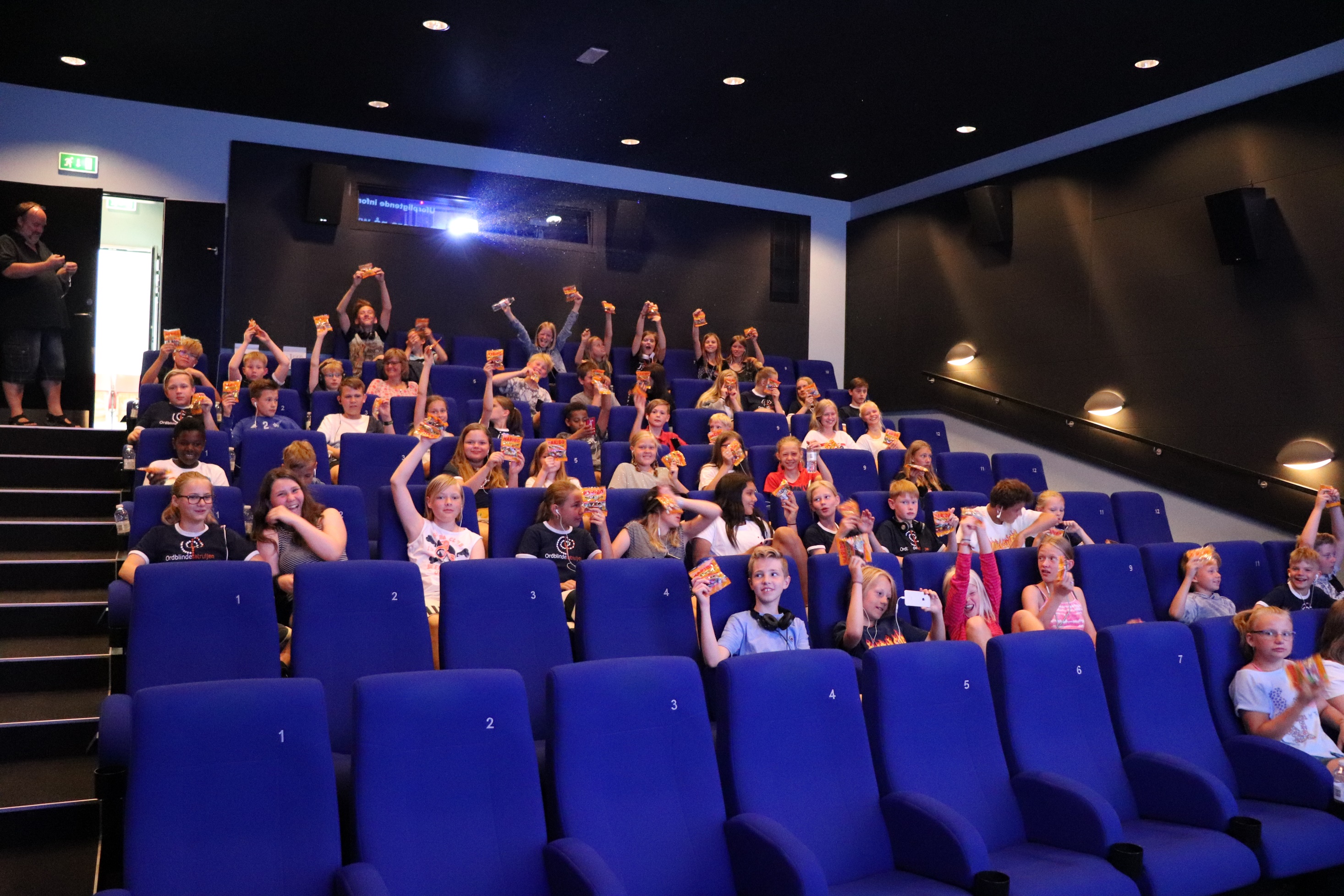 Are we building the right solution?
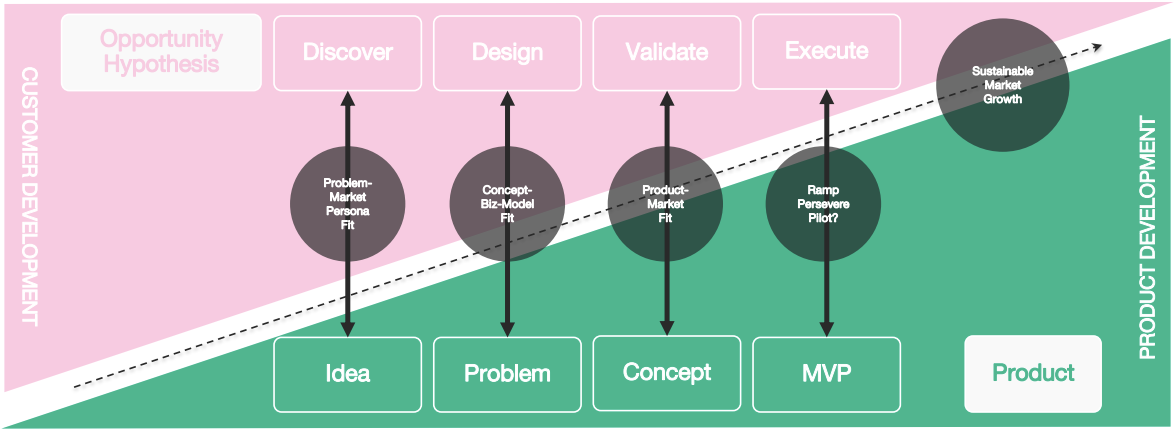 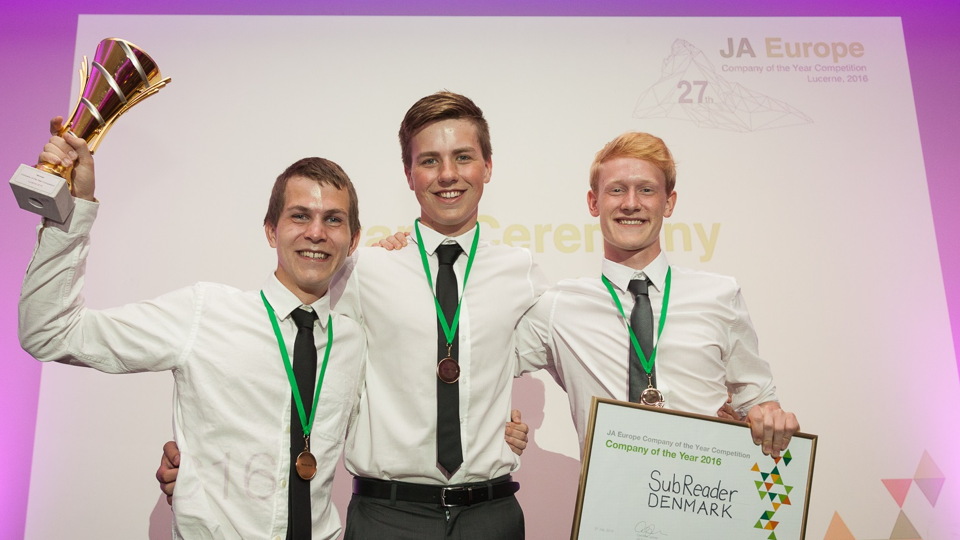 From MVP to Company
Iterate, iterate, and iterate…
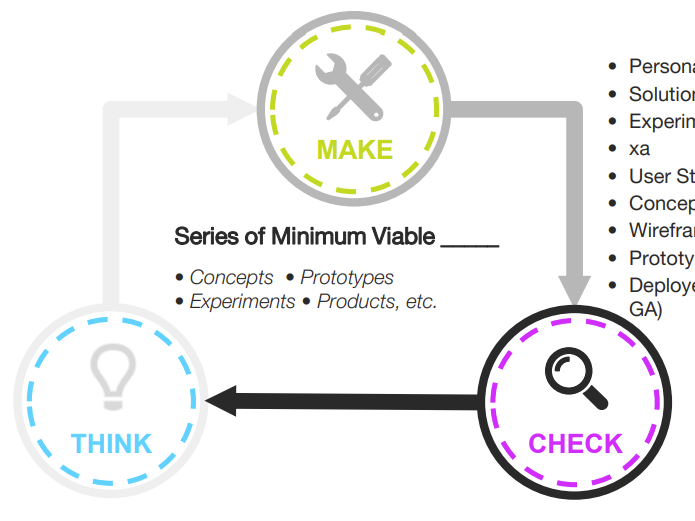 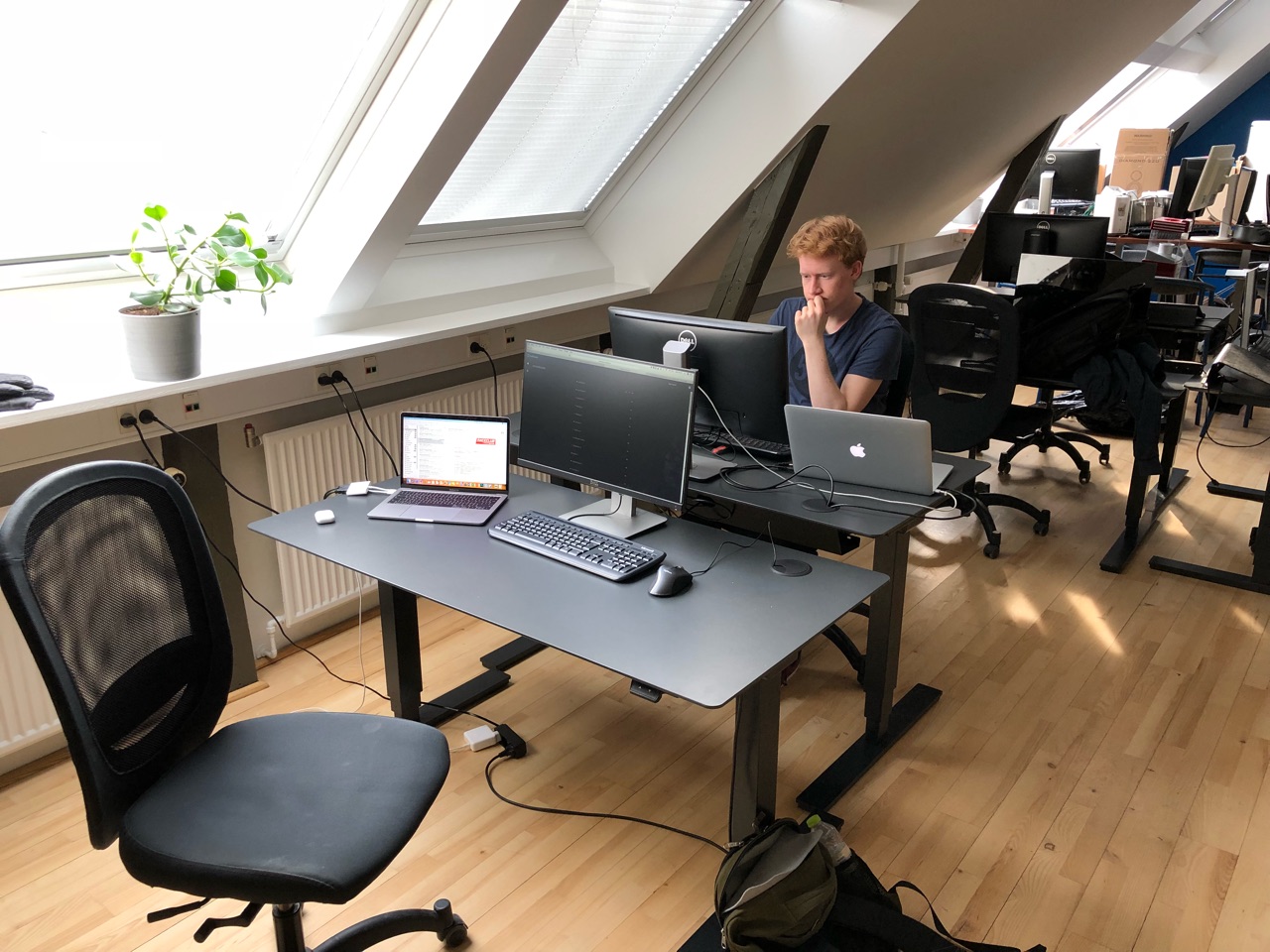 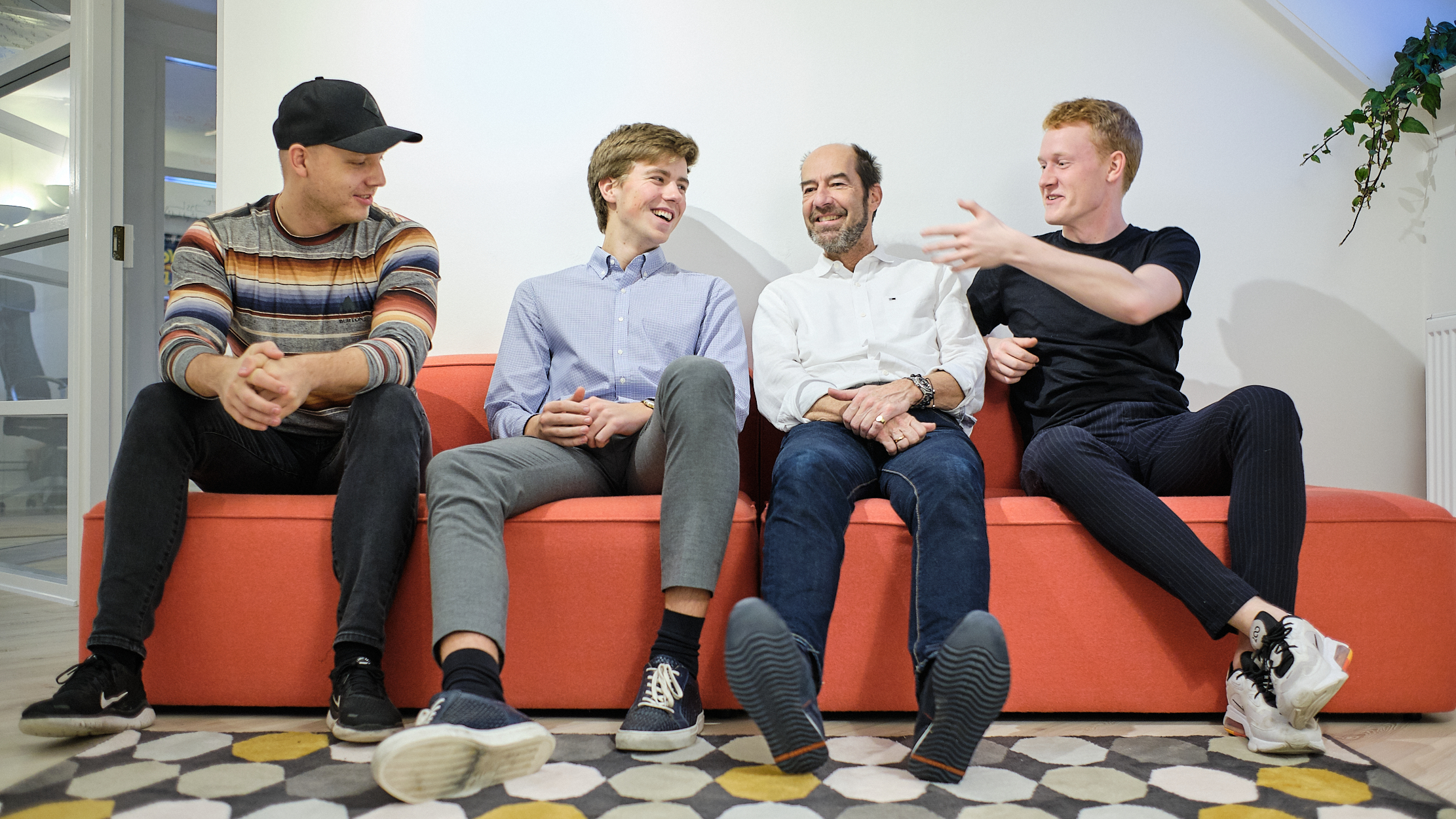 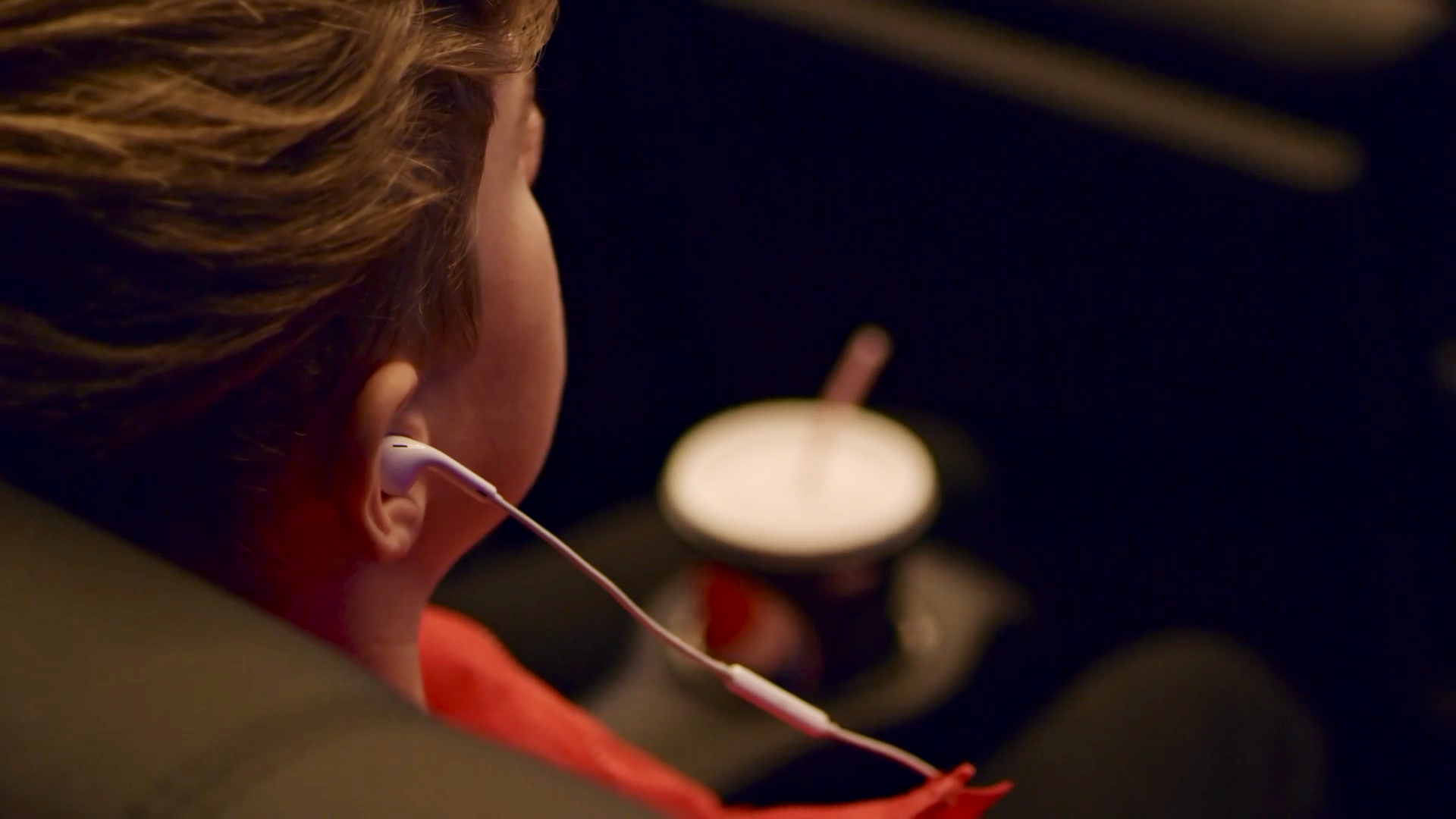 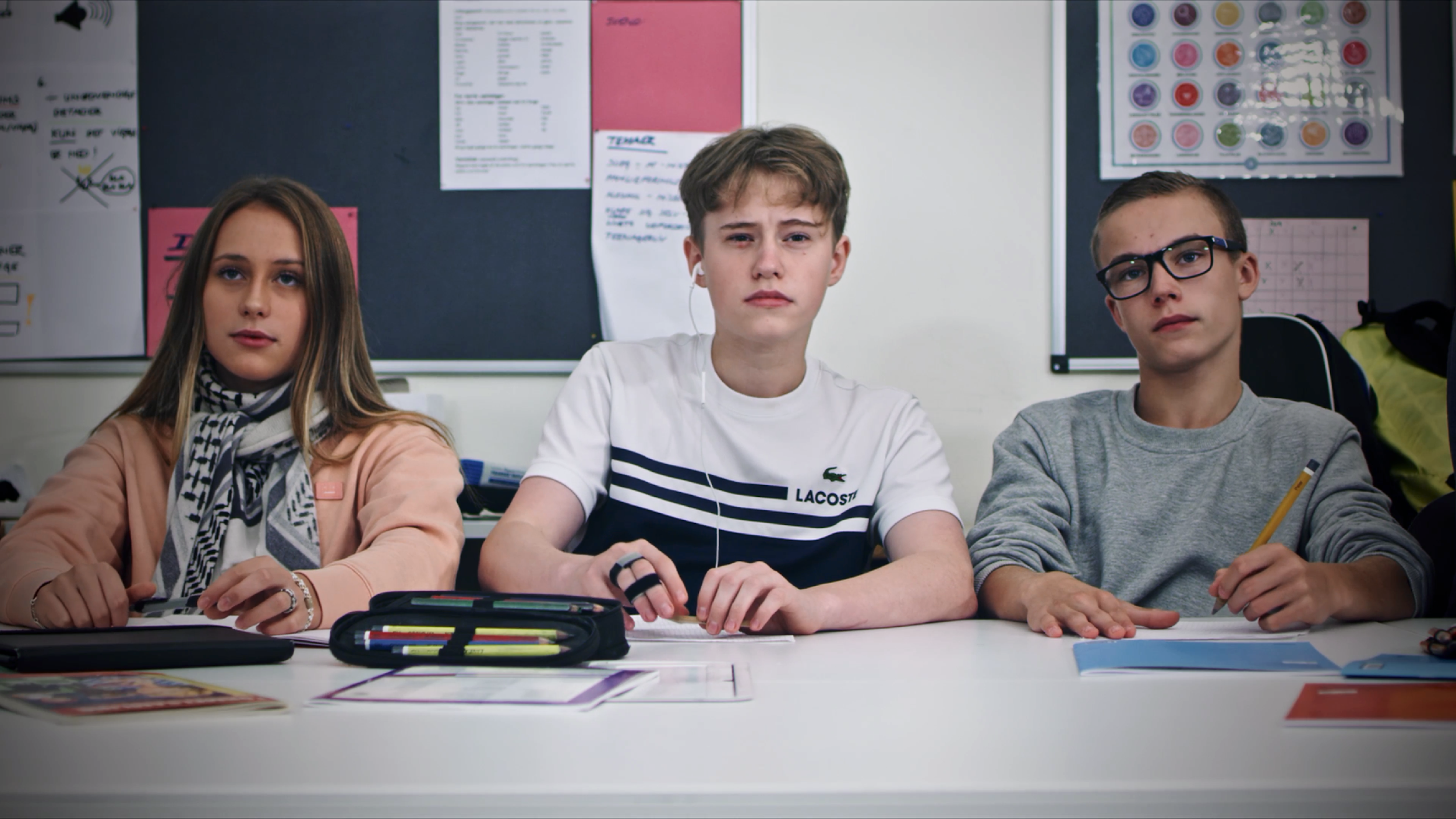 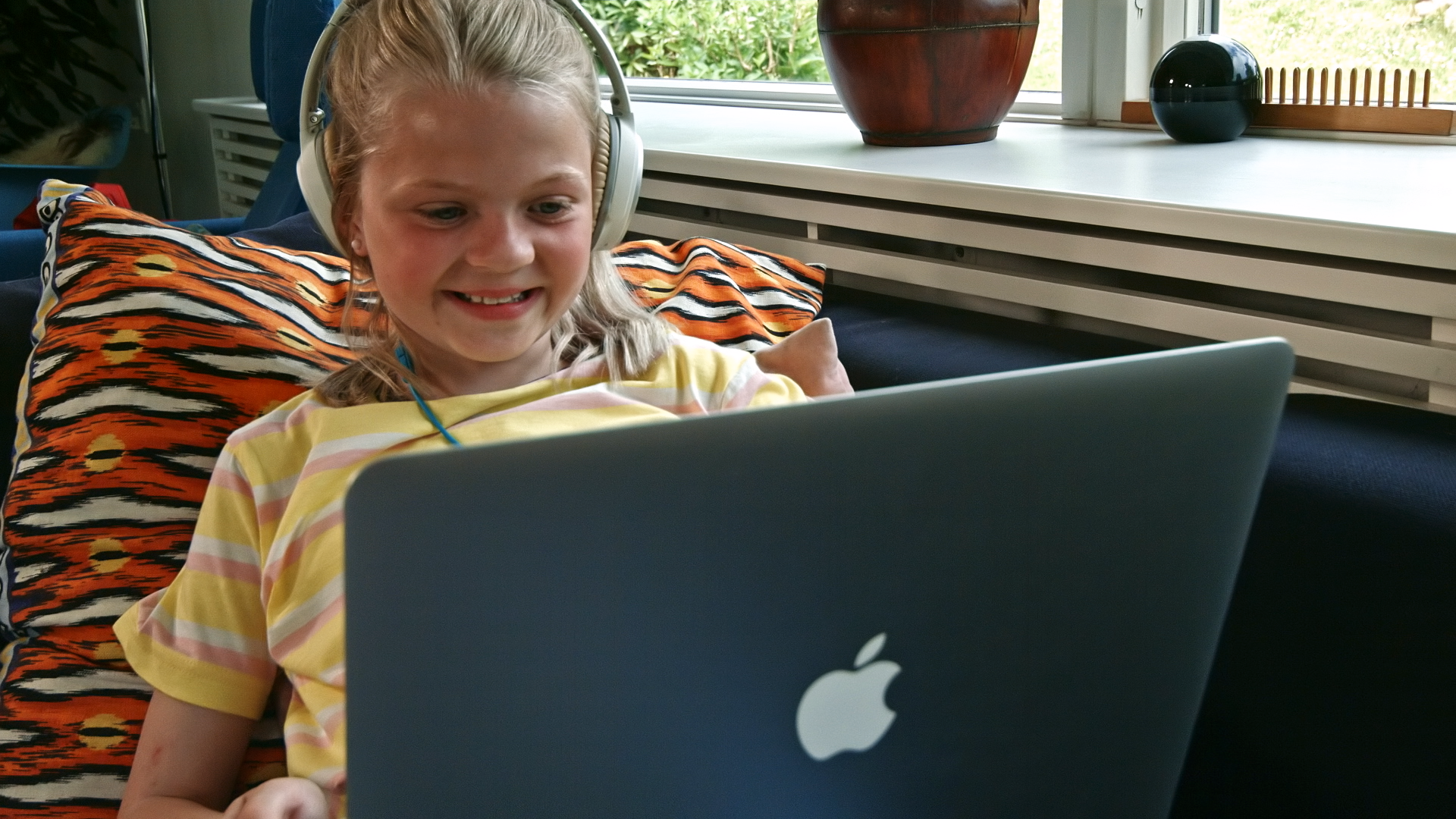 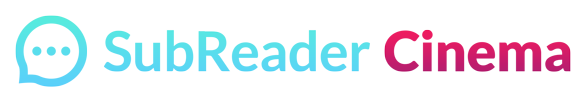 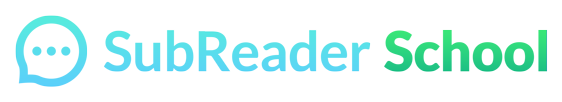 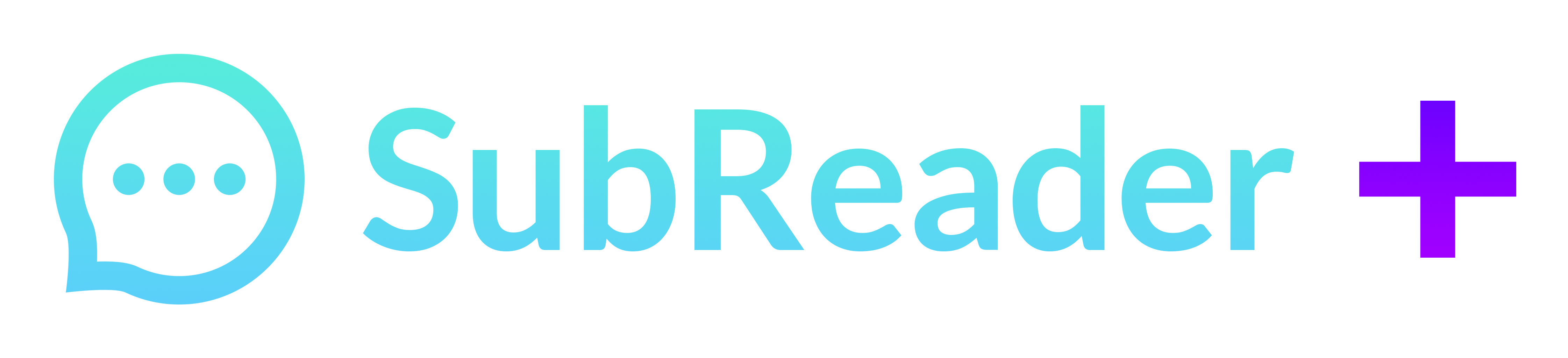 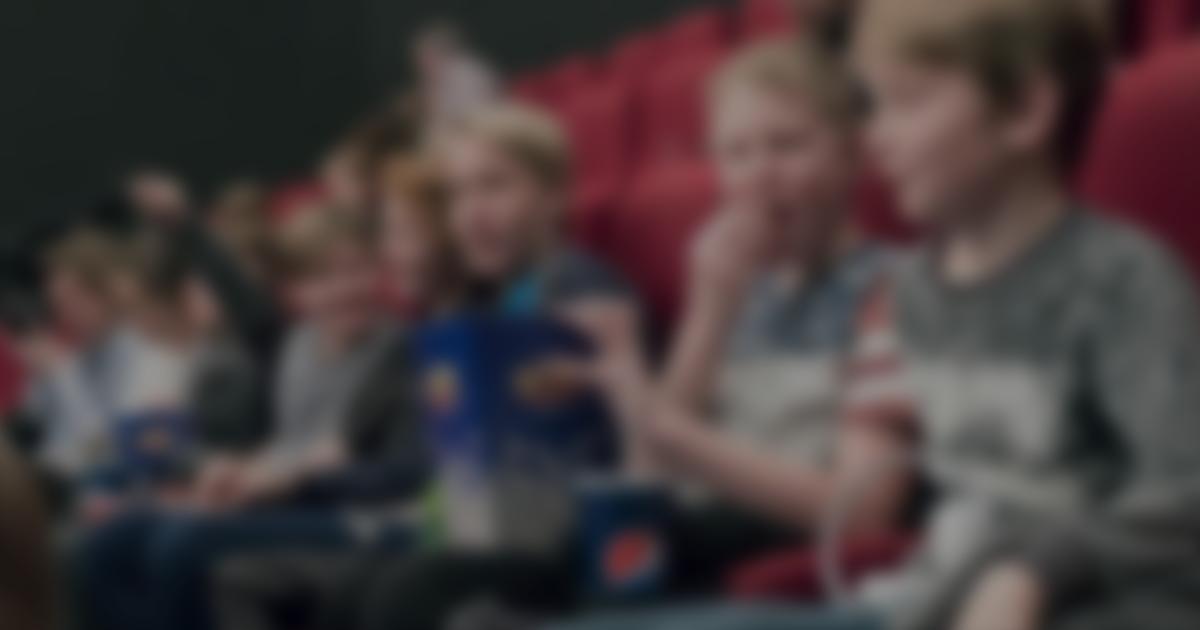 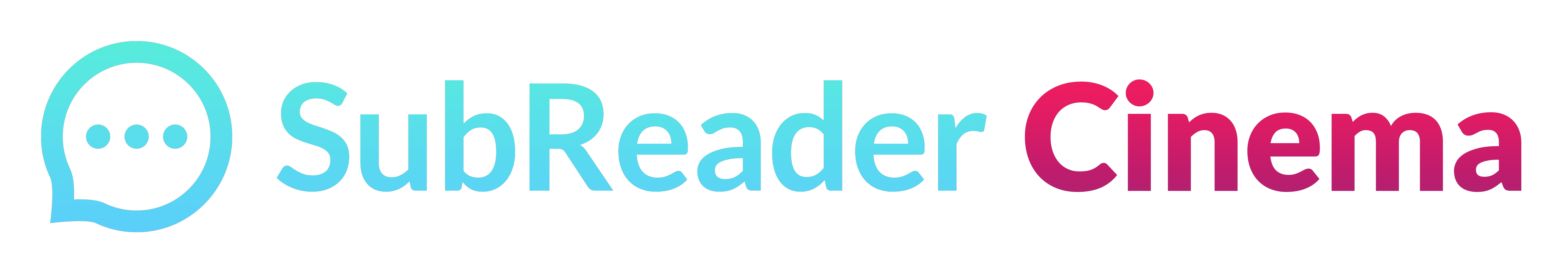 SubReader Cinema
For everyone with reading disabilities
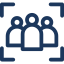 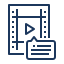 Works with all subtitled movies
Automatic synchronization
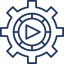 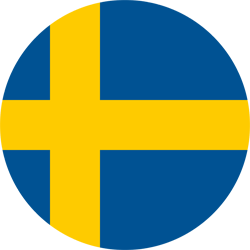 25 Cinemas
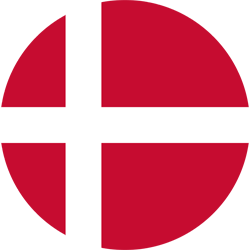 75+ Cinemas
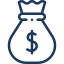 Free to use in all supported cinemas
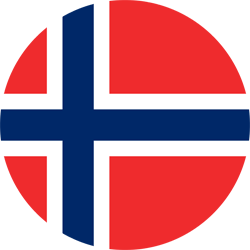 1 cinema
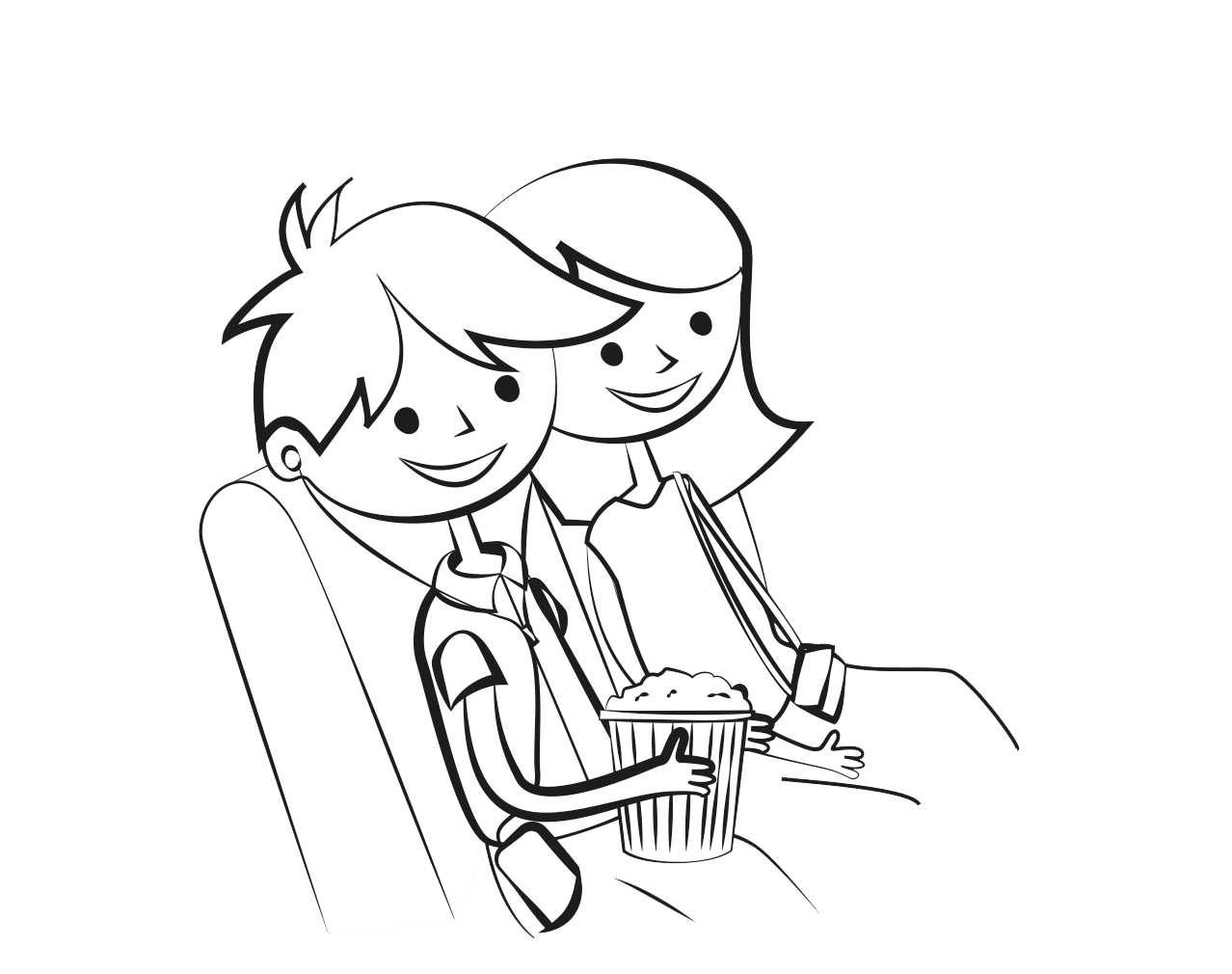 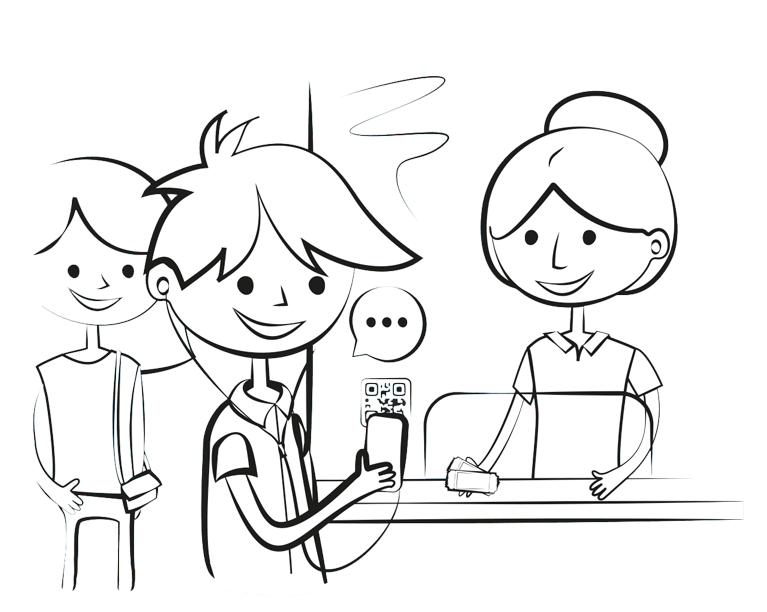 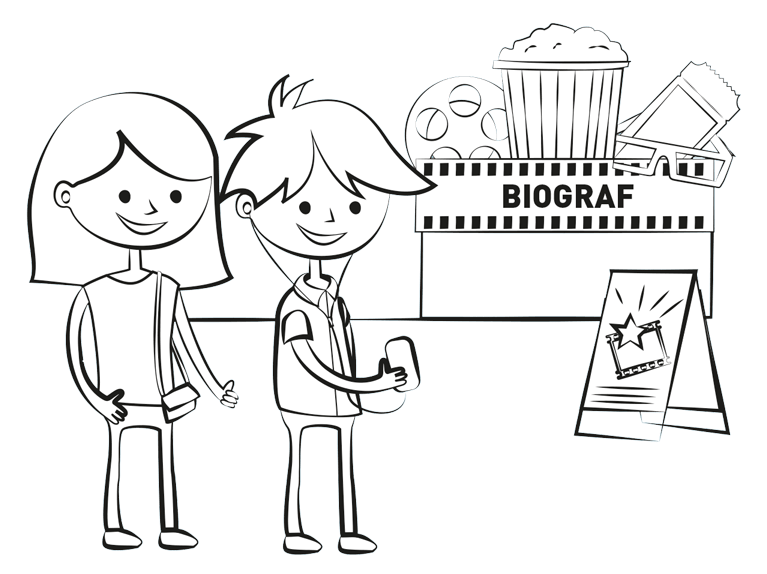 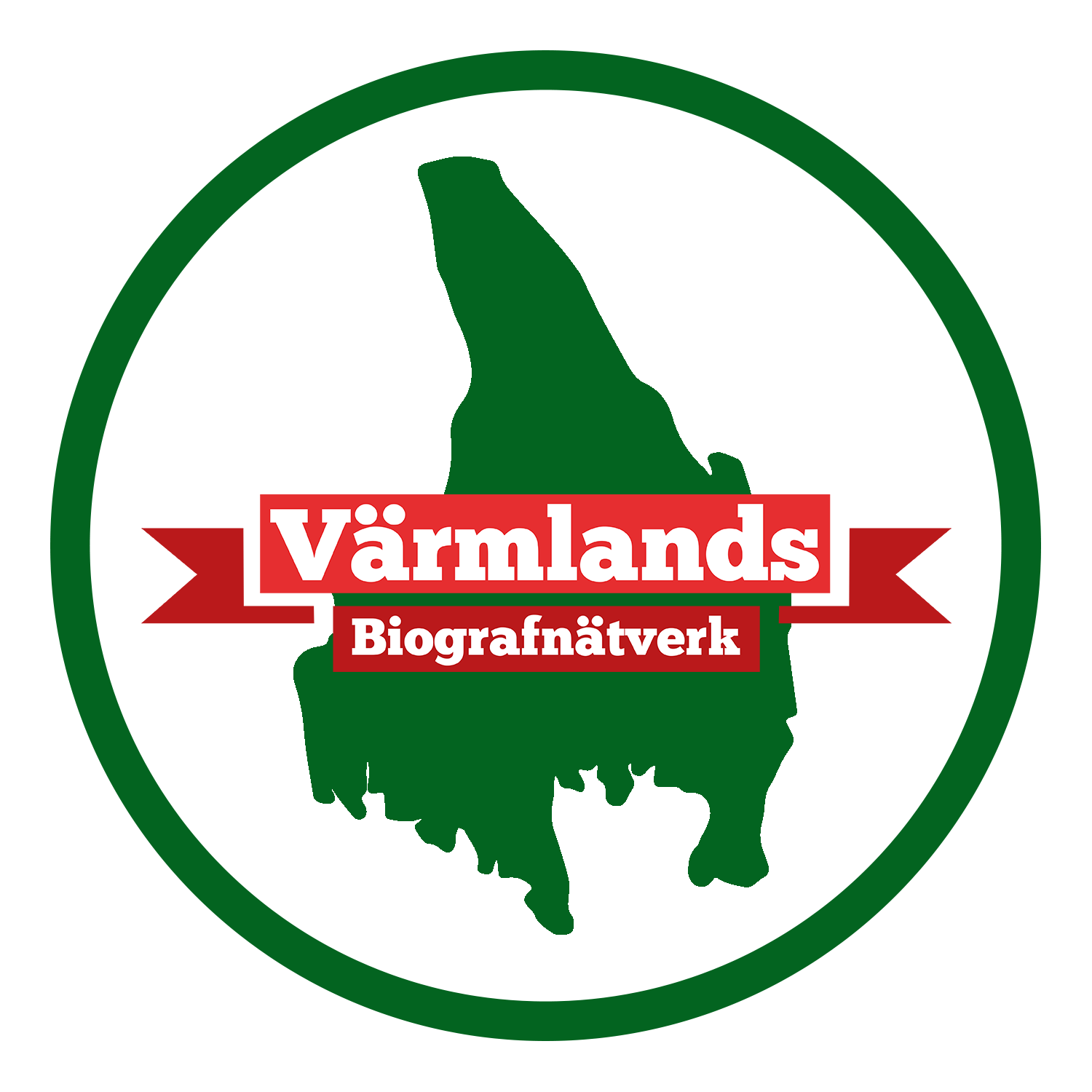 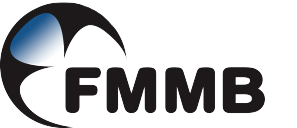 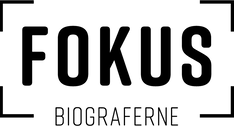 16
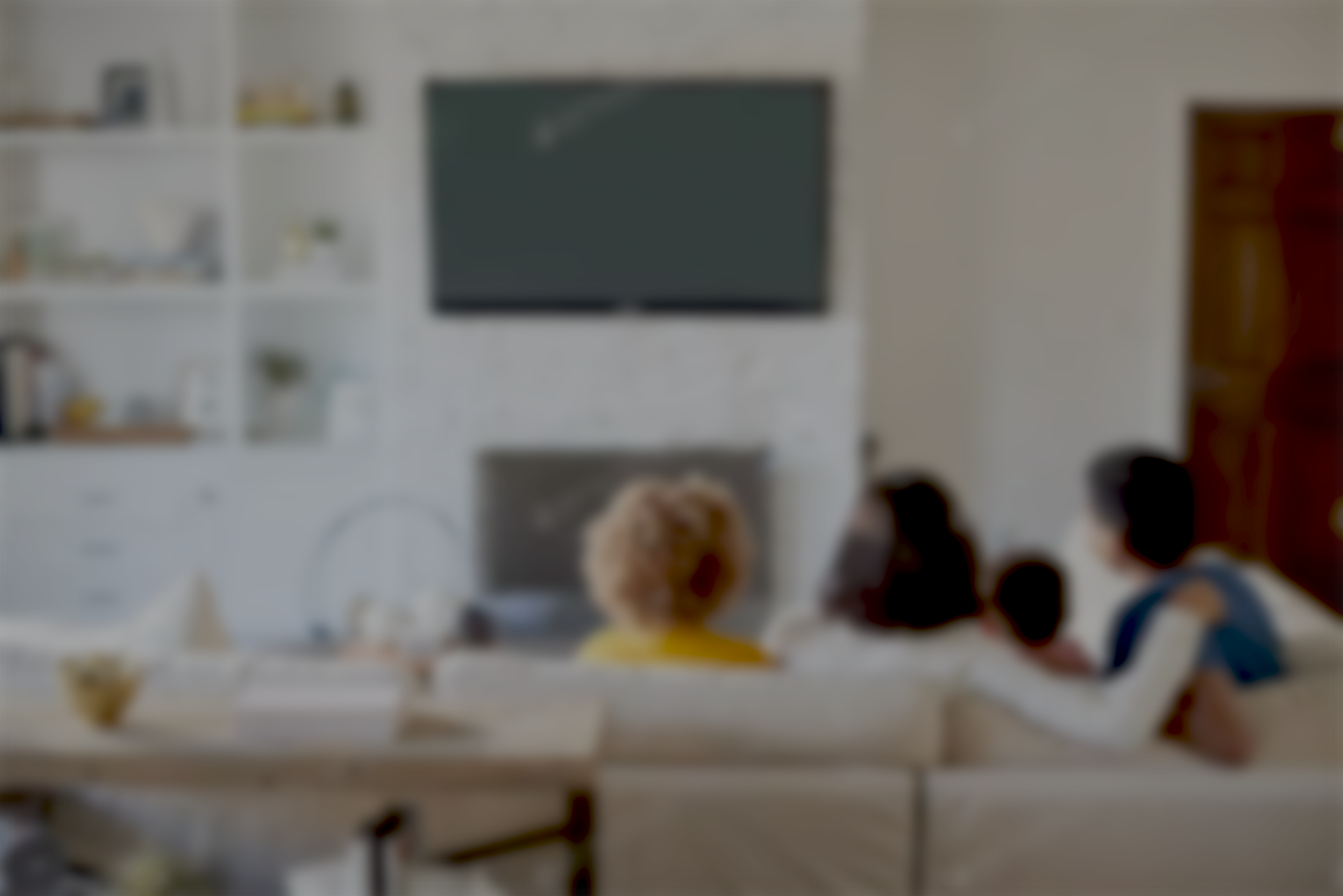 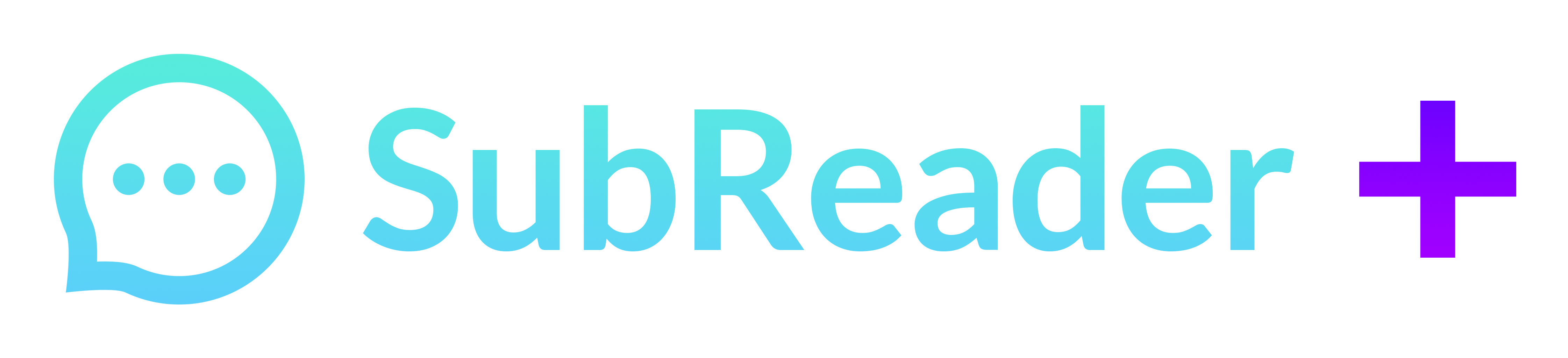 SubReader Plus
Automatic synchronization
AI OCR support for live-TV
Supports the whole library on the services
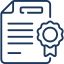 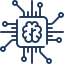 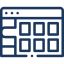 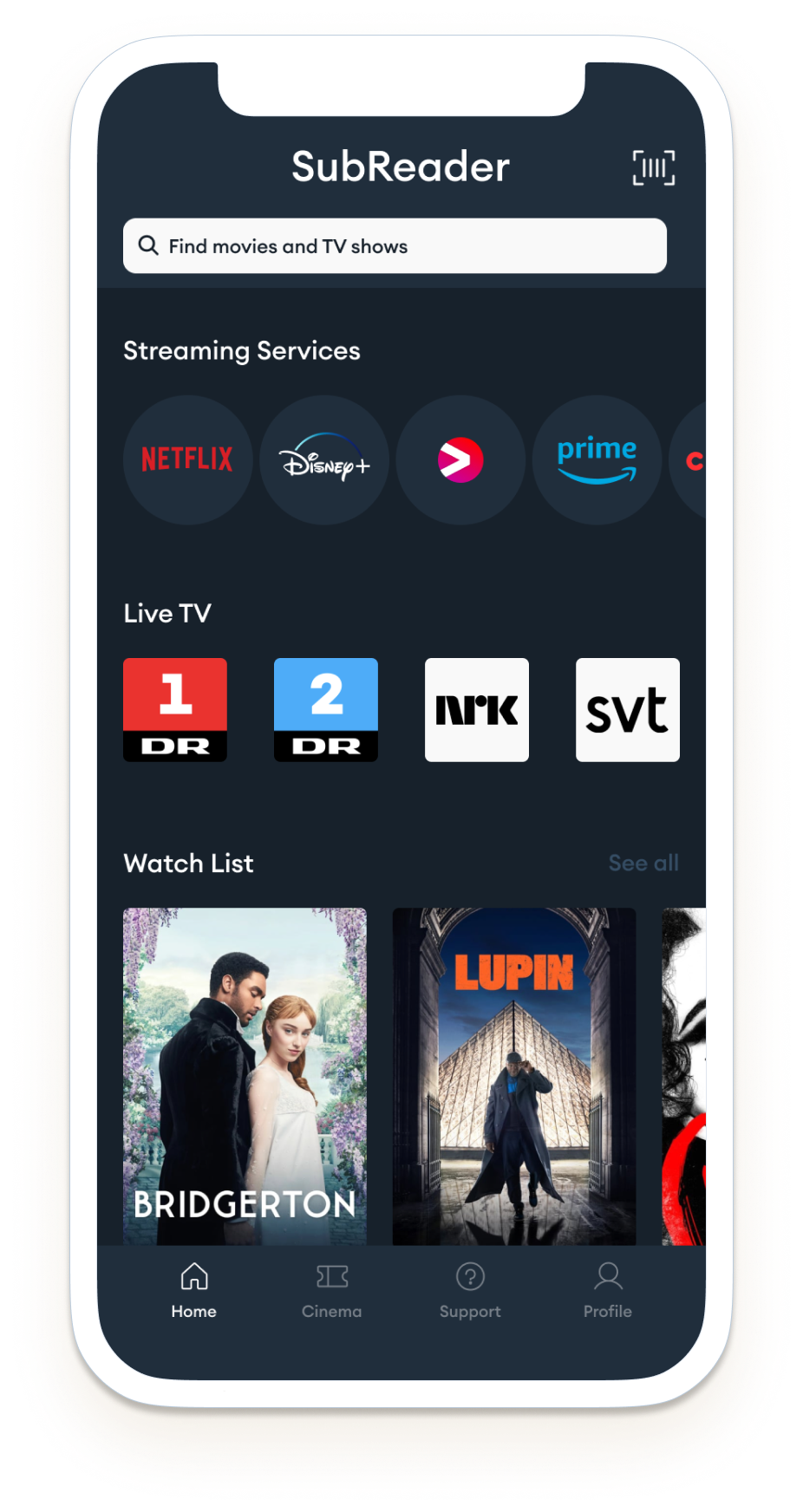 Offered in
Subscription
49 DKK / mth
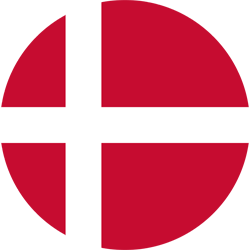 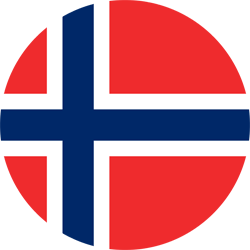 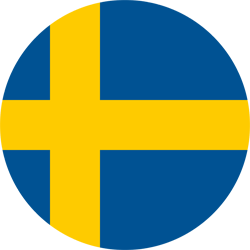 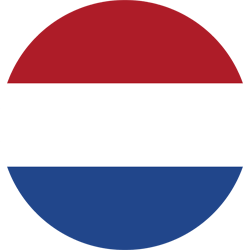 Supported services
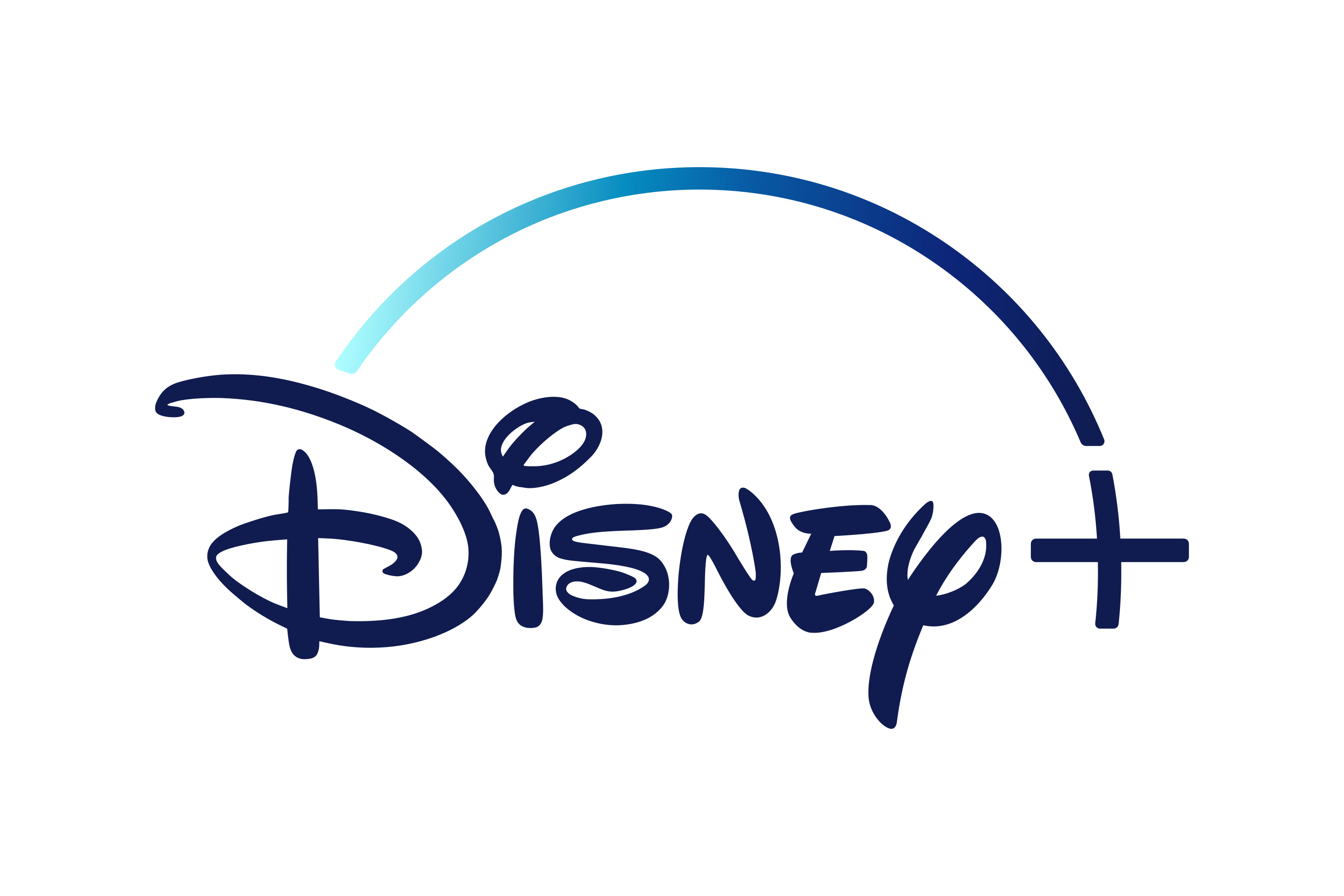 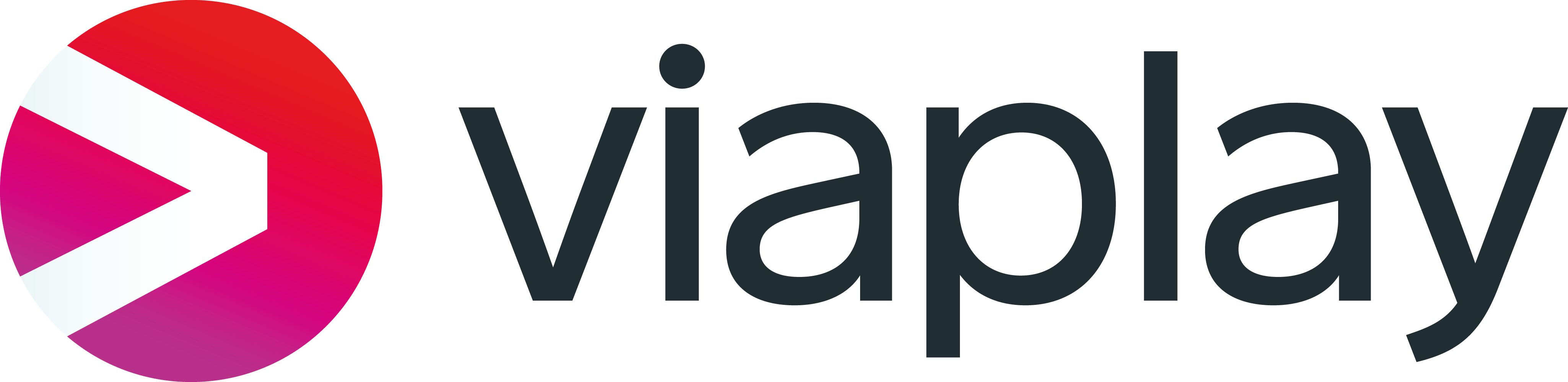 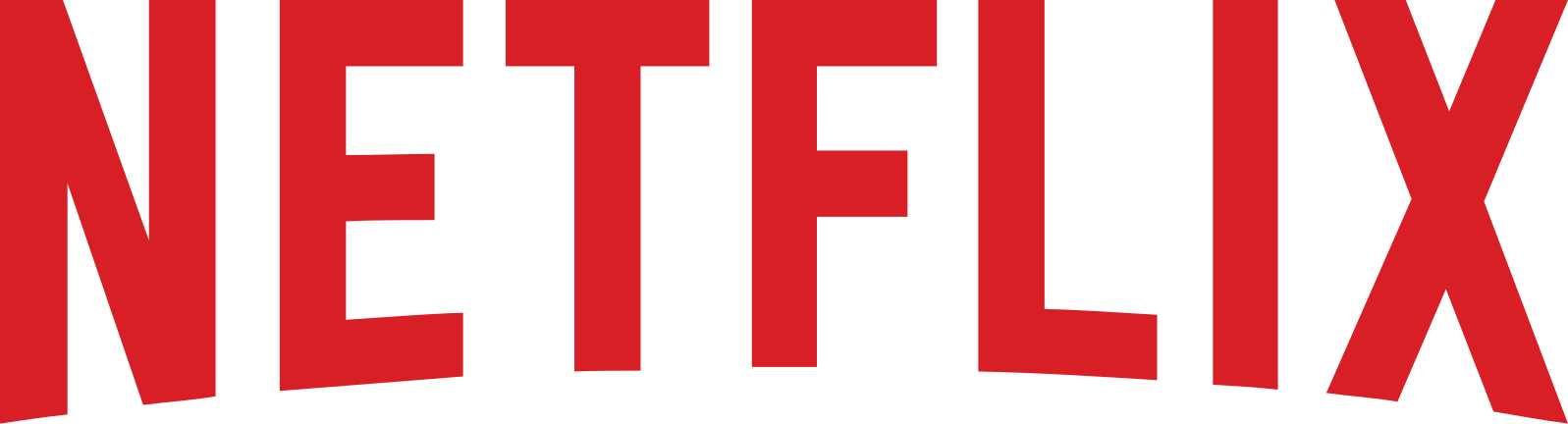 18
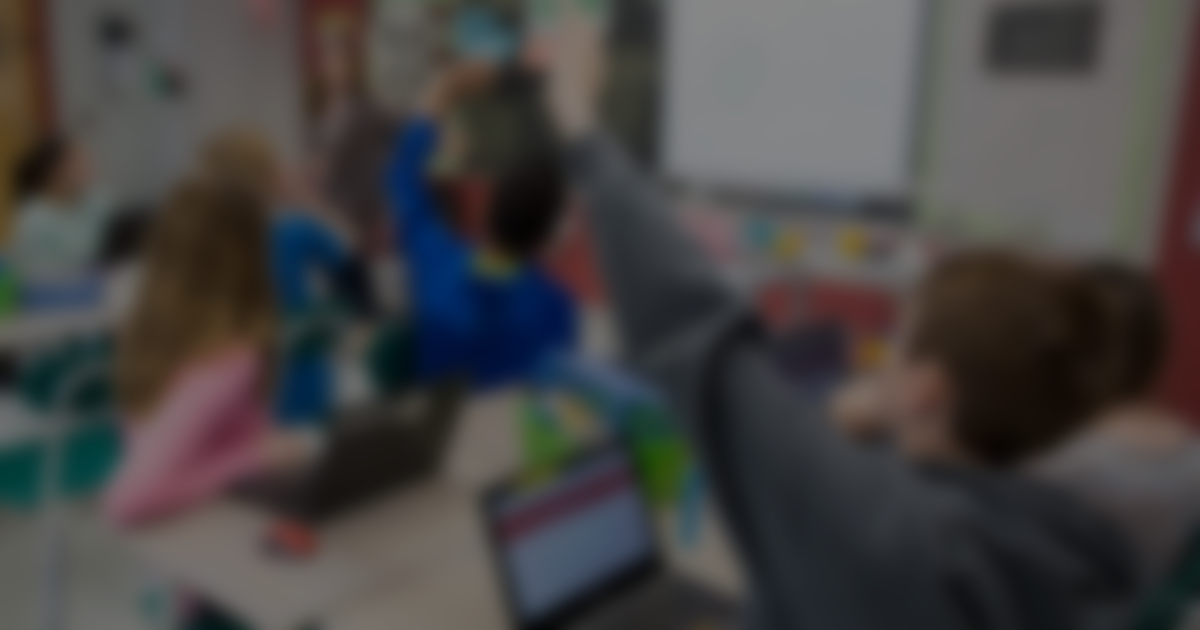 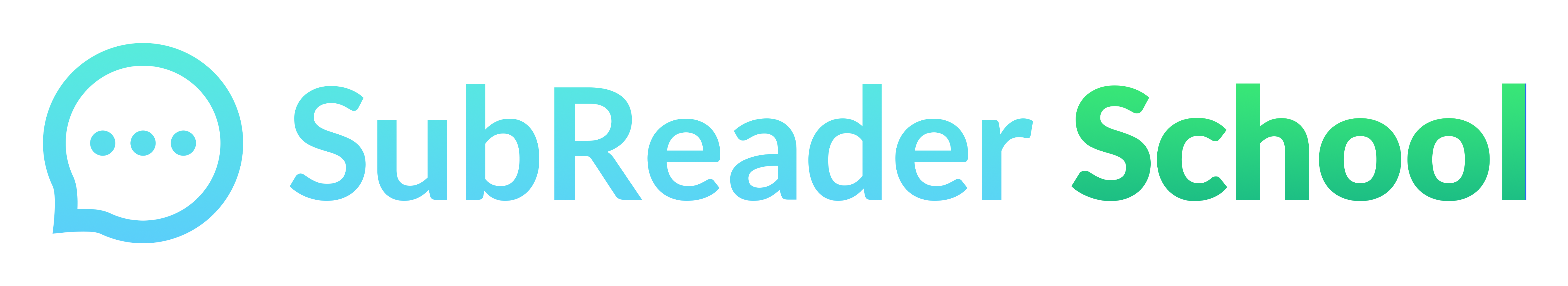 SubReader School
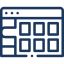 Simple setup and installation
Log in with UNI-login
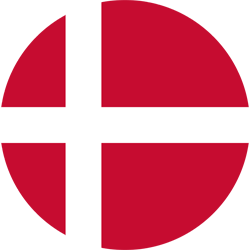 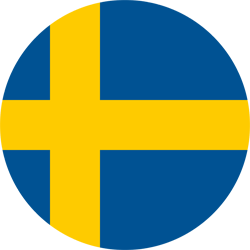 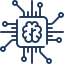 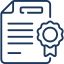 250+ Ambassadors
90+ Ambassadors
70+ Ambassadors
Assistive tool for slow readers
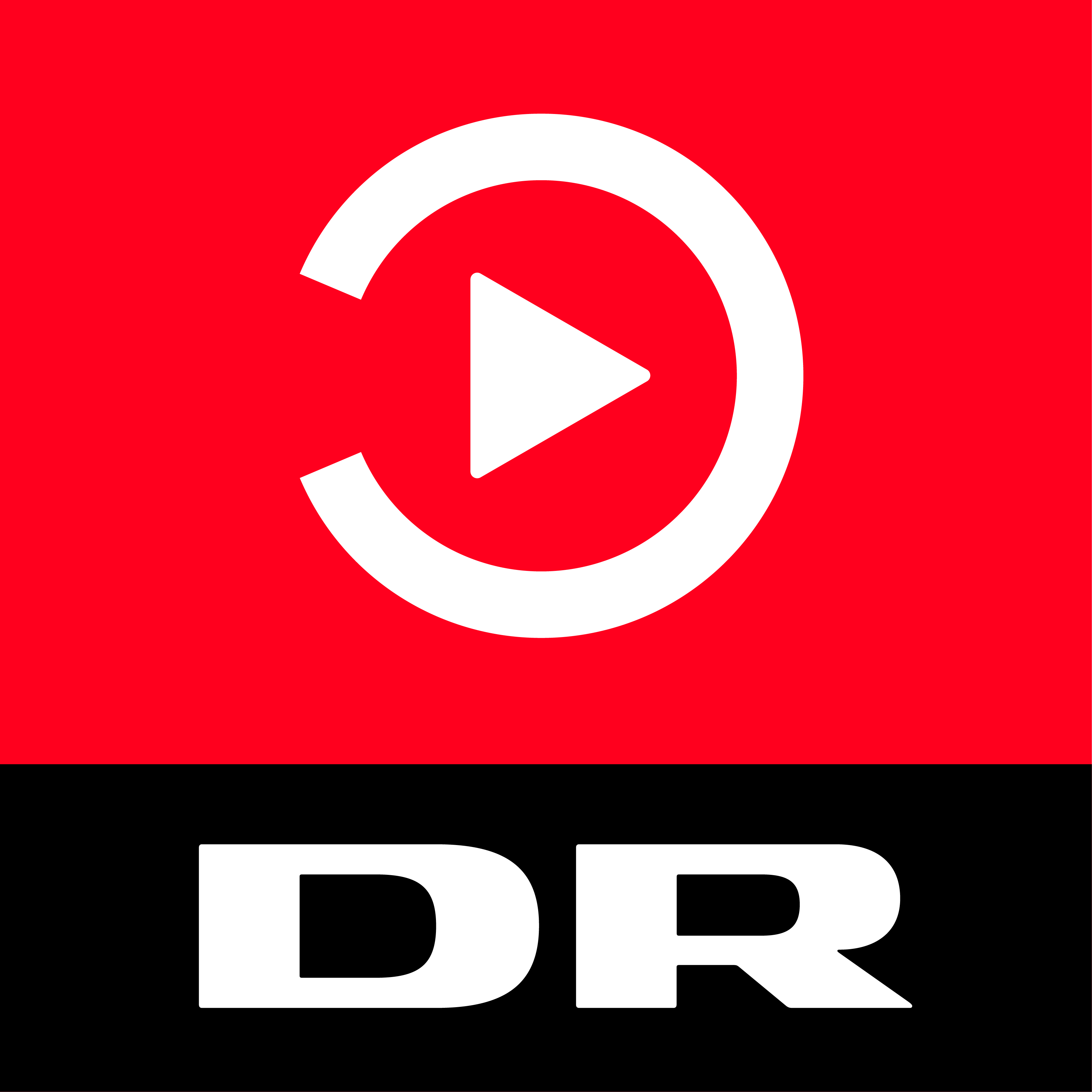 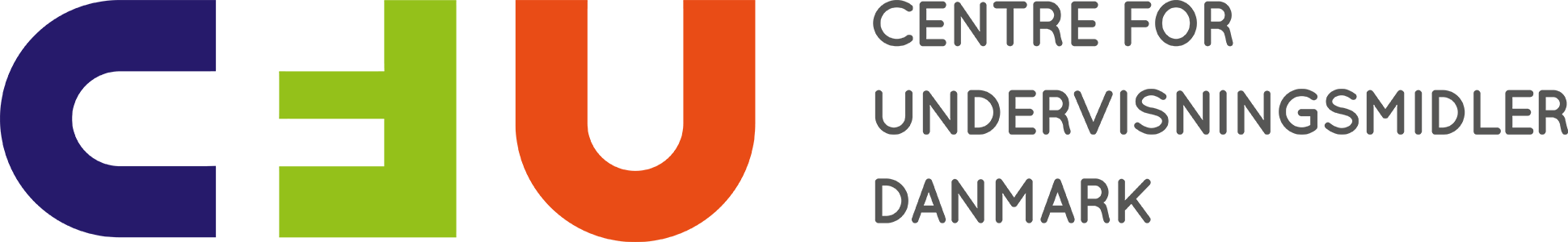 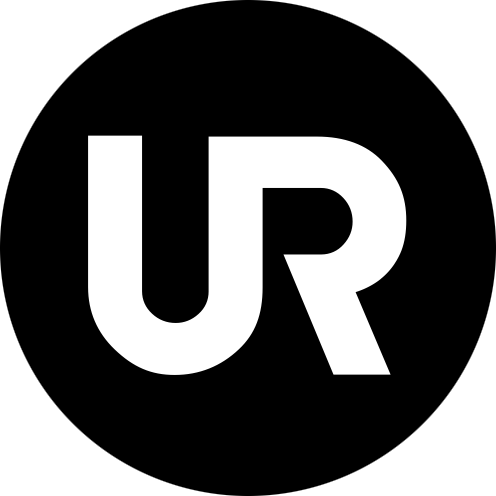 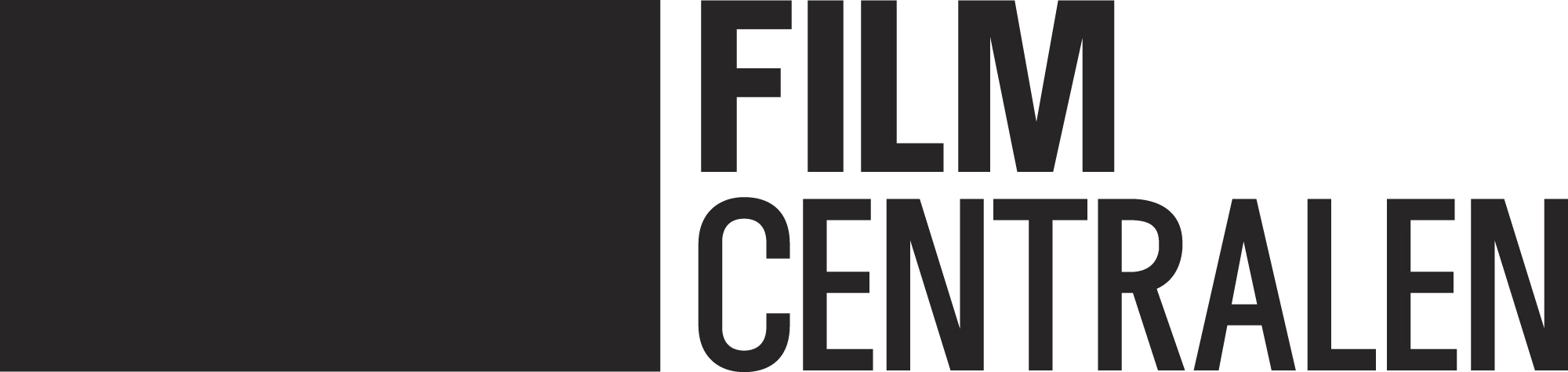 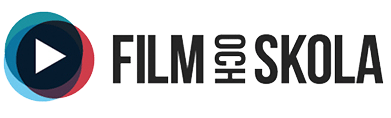 SubReader Ambassadors
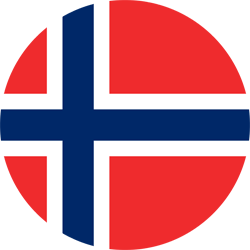 20
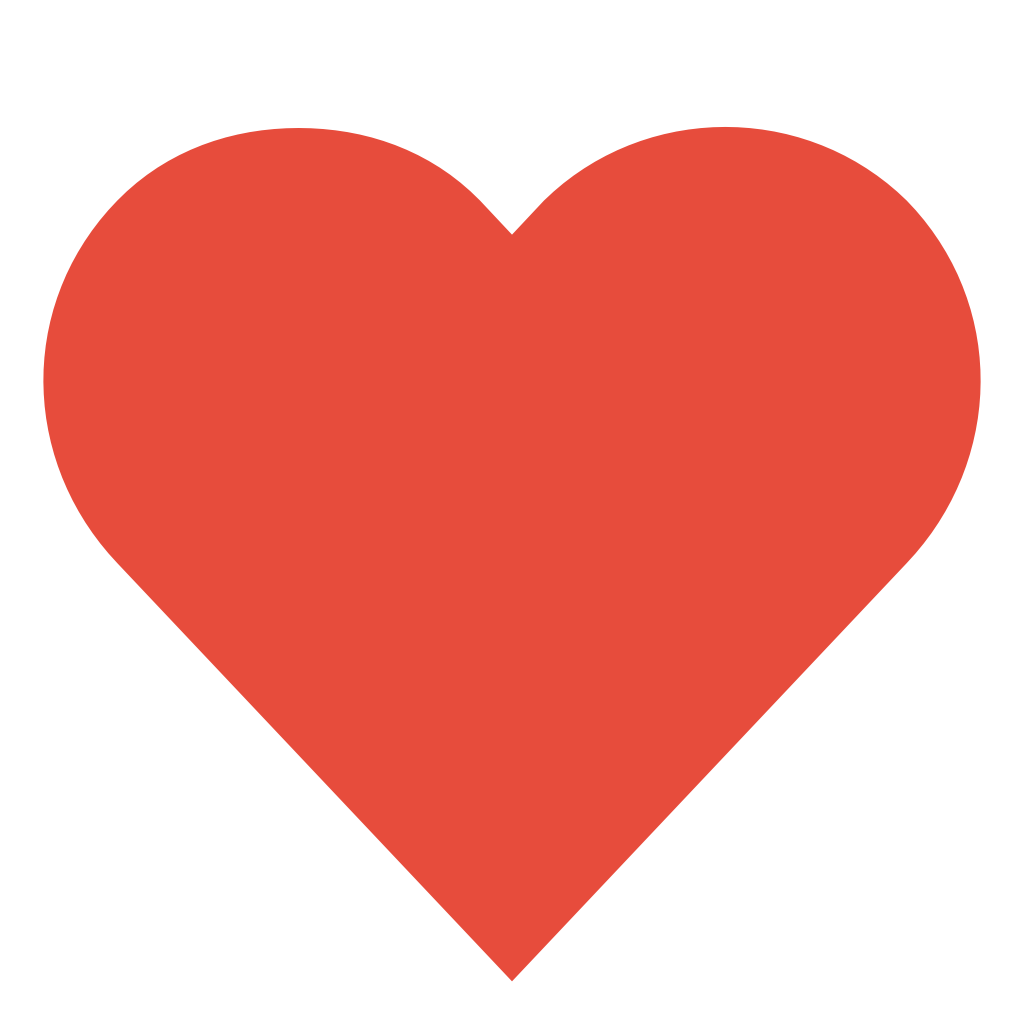 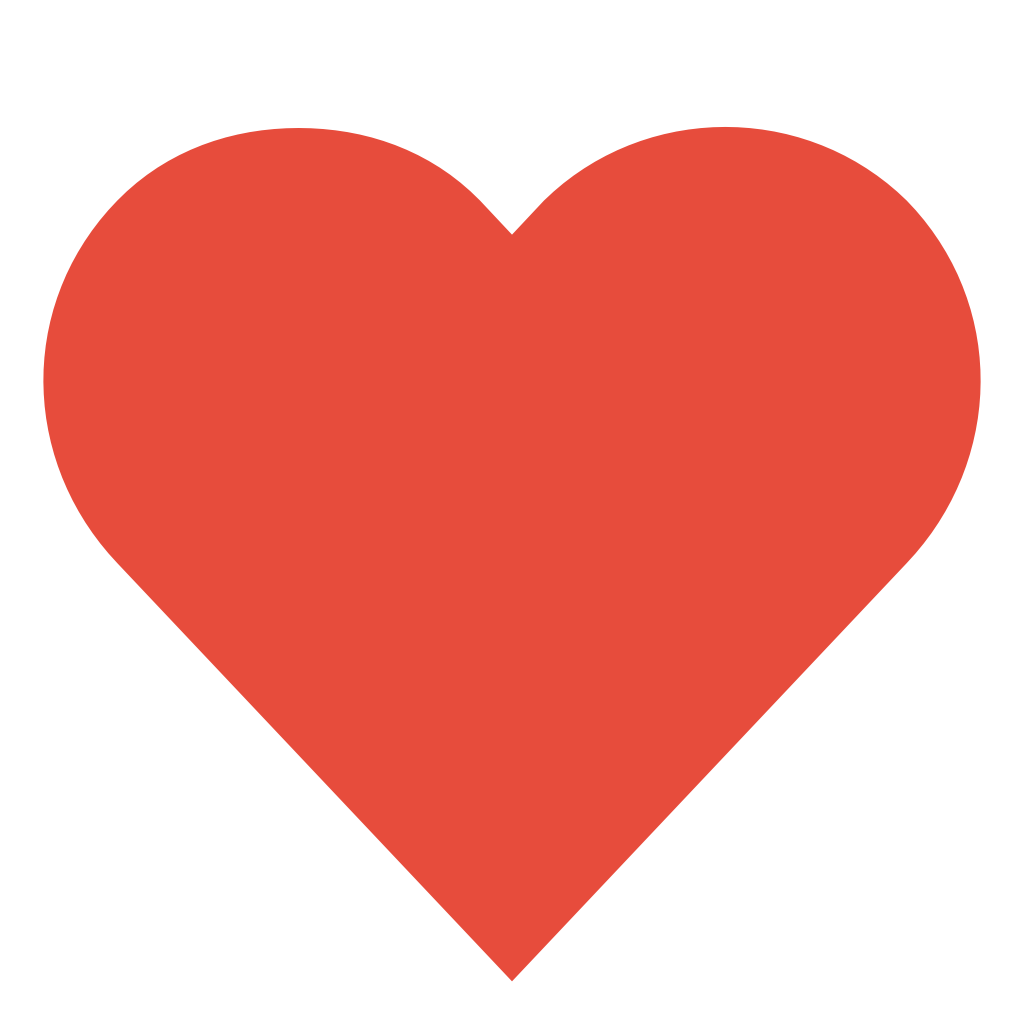 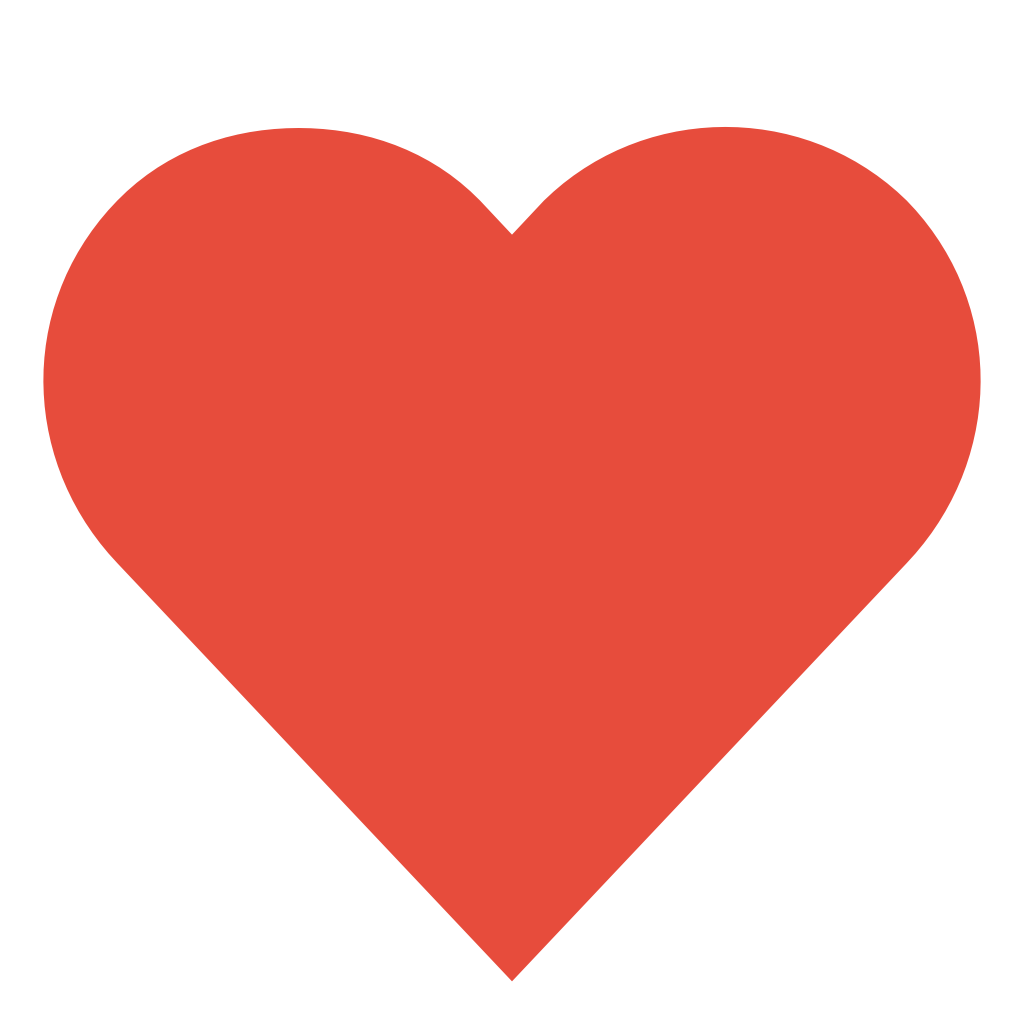 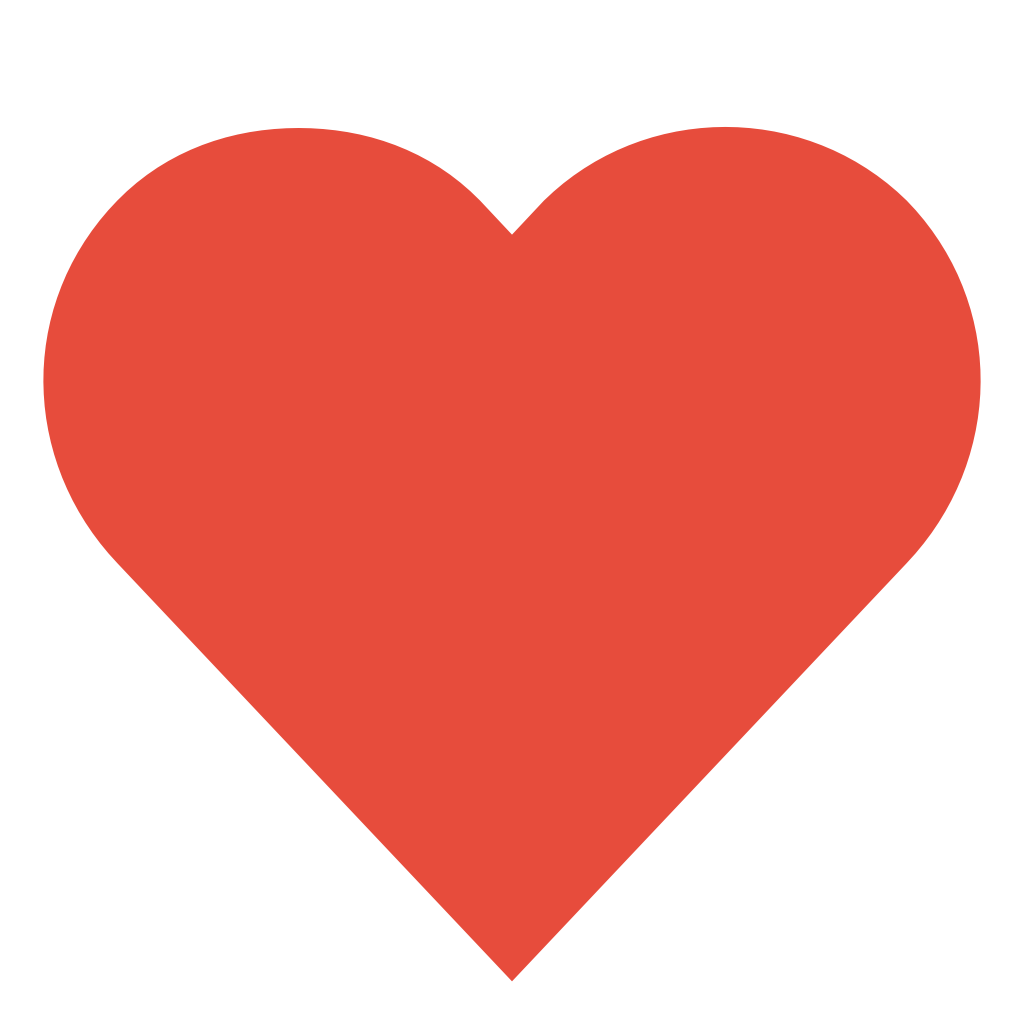 Thank you for listening!
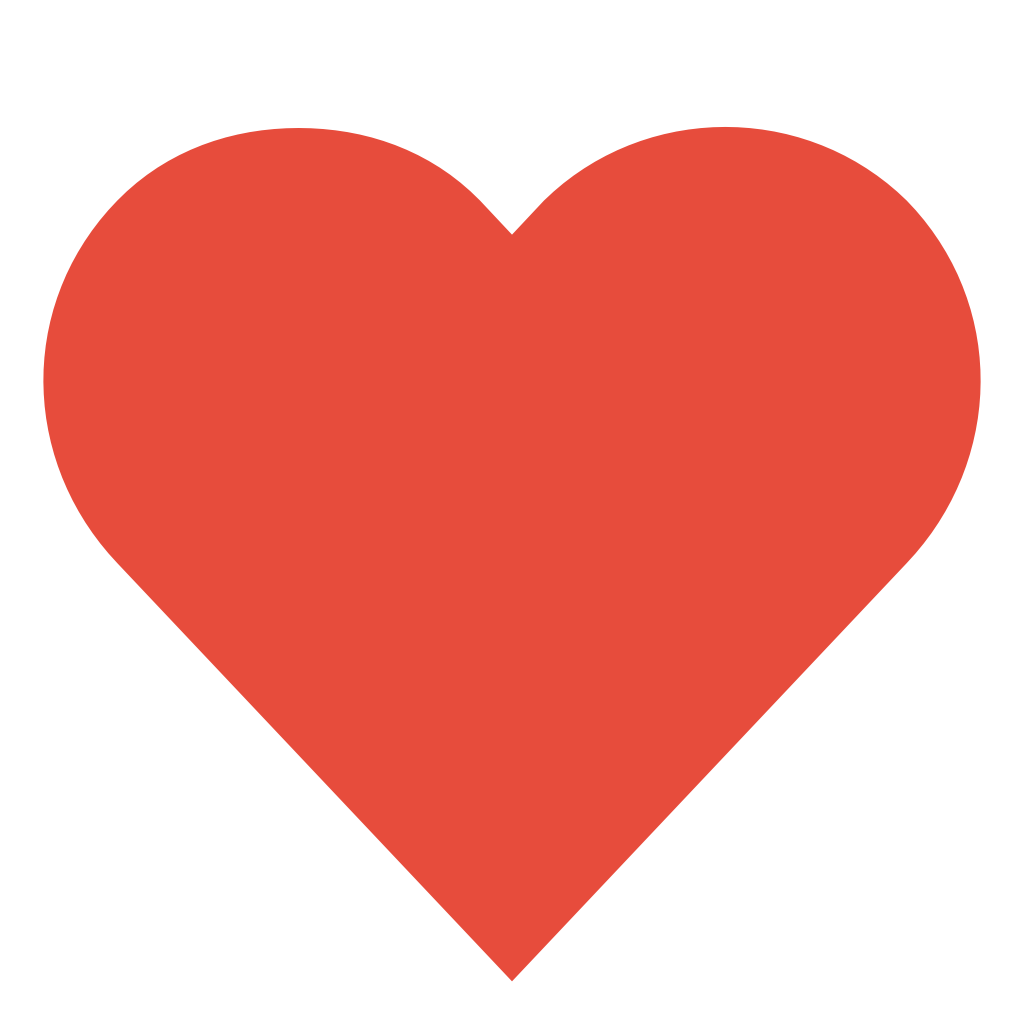 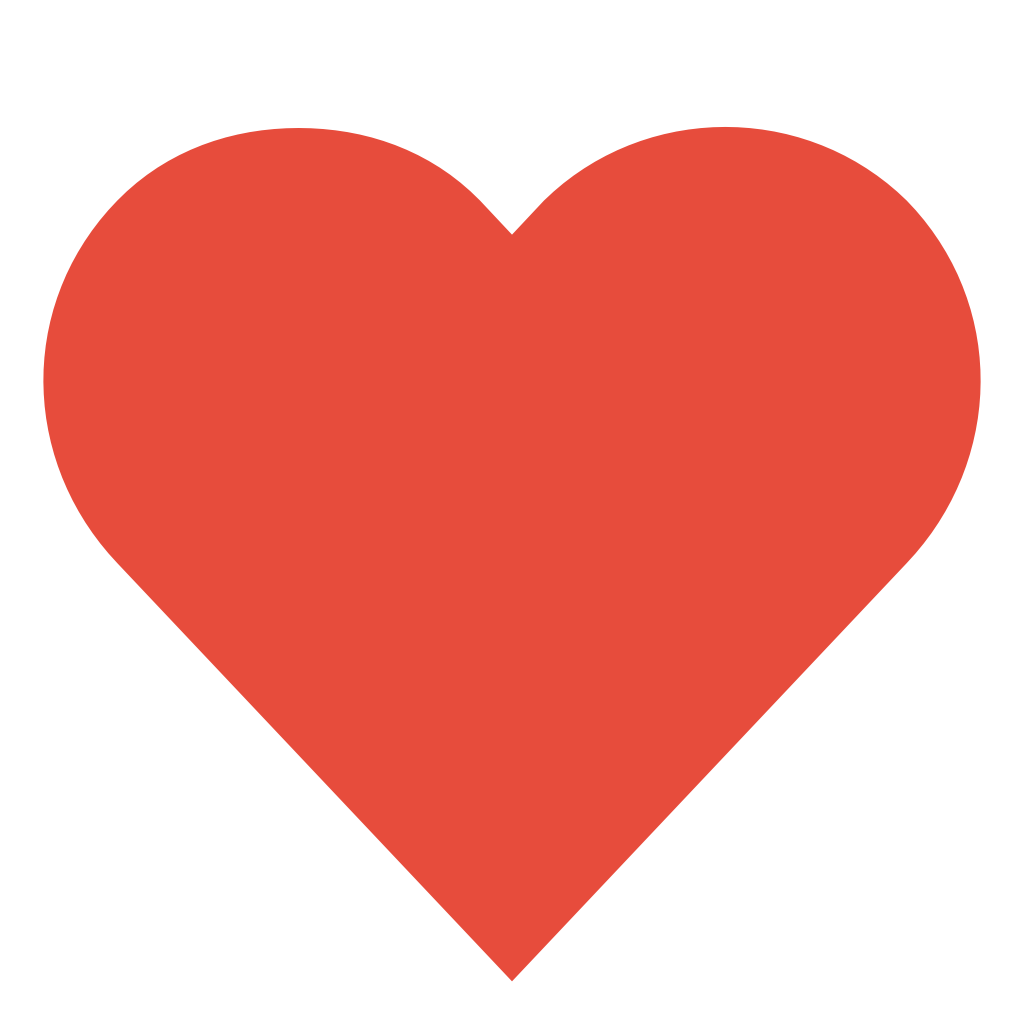 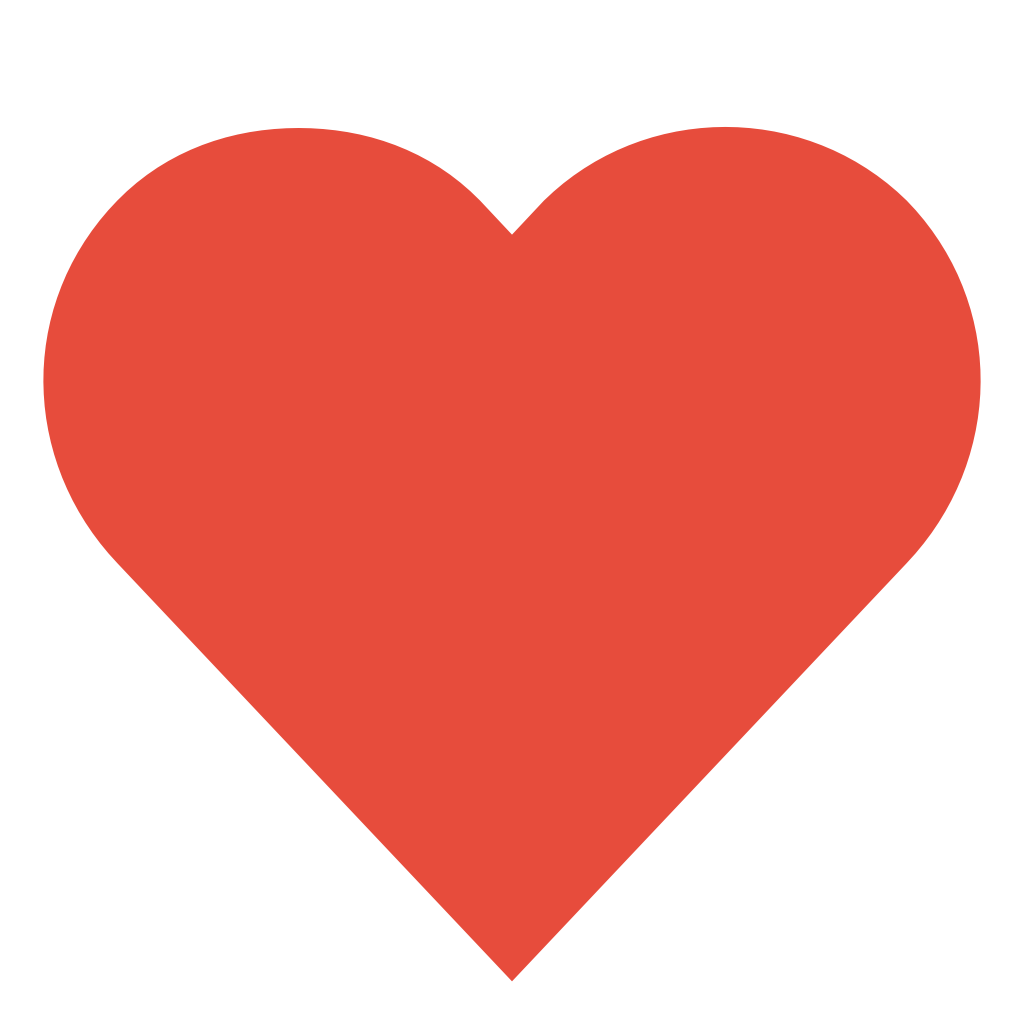 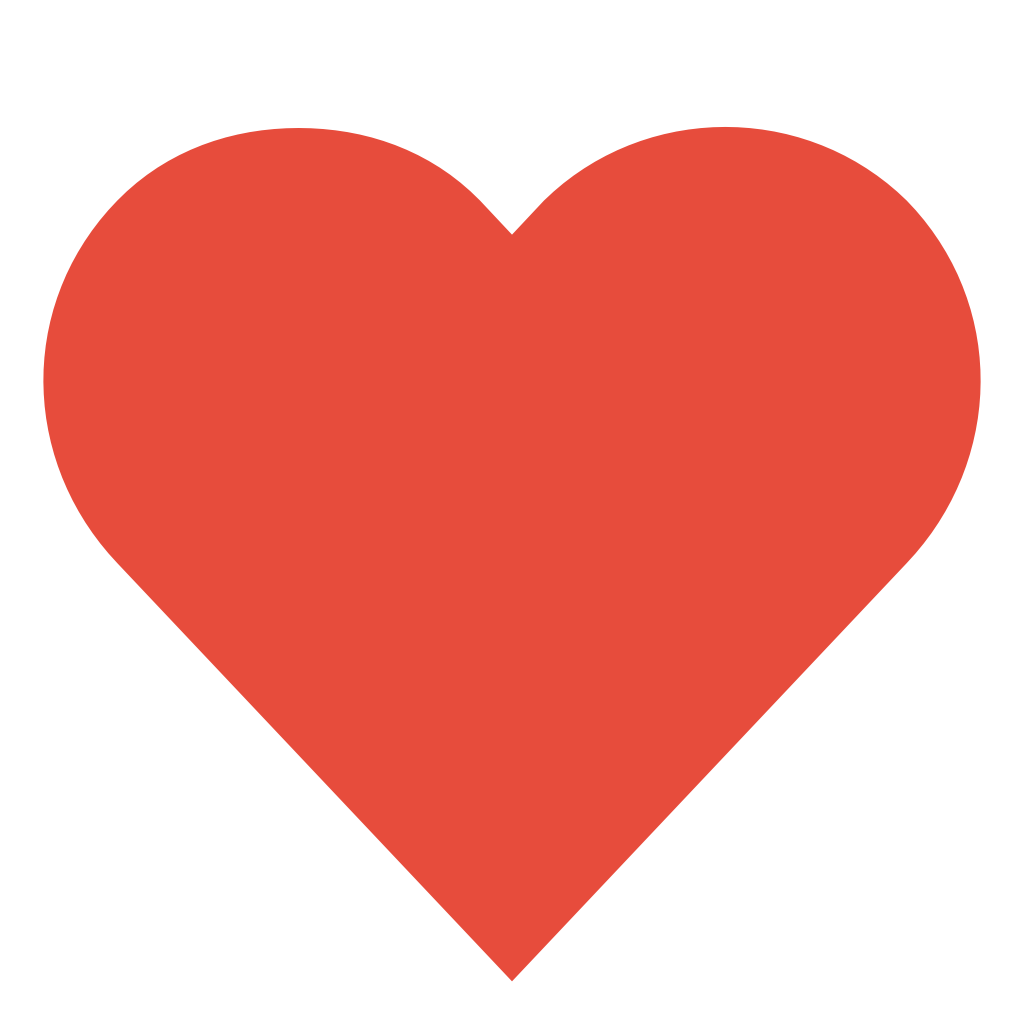 [Speaker Notes: + Spørgsmål]